DISCIPLES
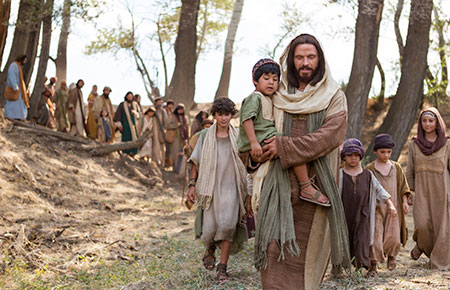 FOR JESUS
WELCOME, GOOD EVENING
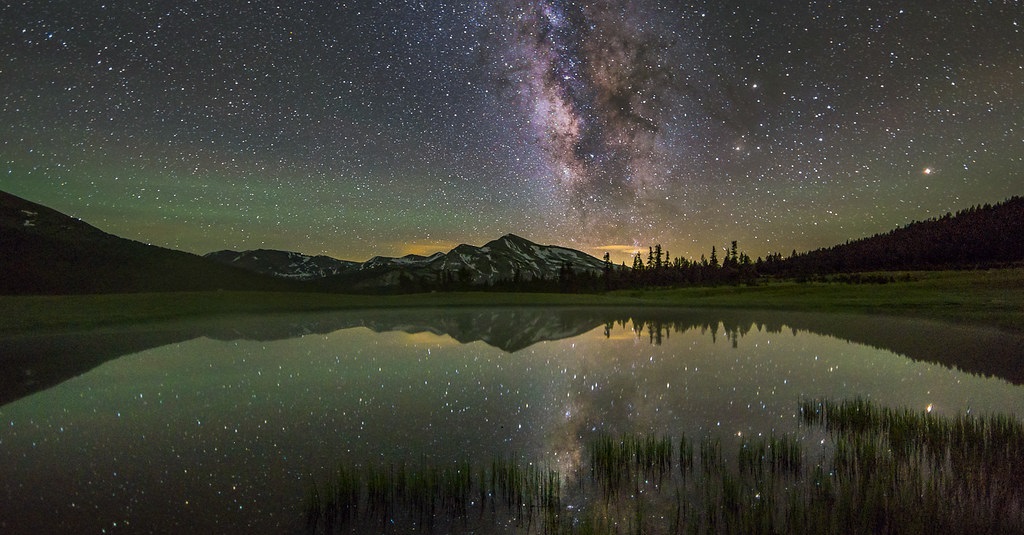 CHILDREN’S CAMP VESPERS
OPENING
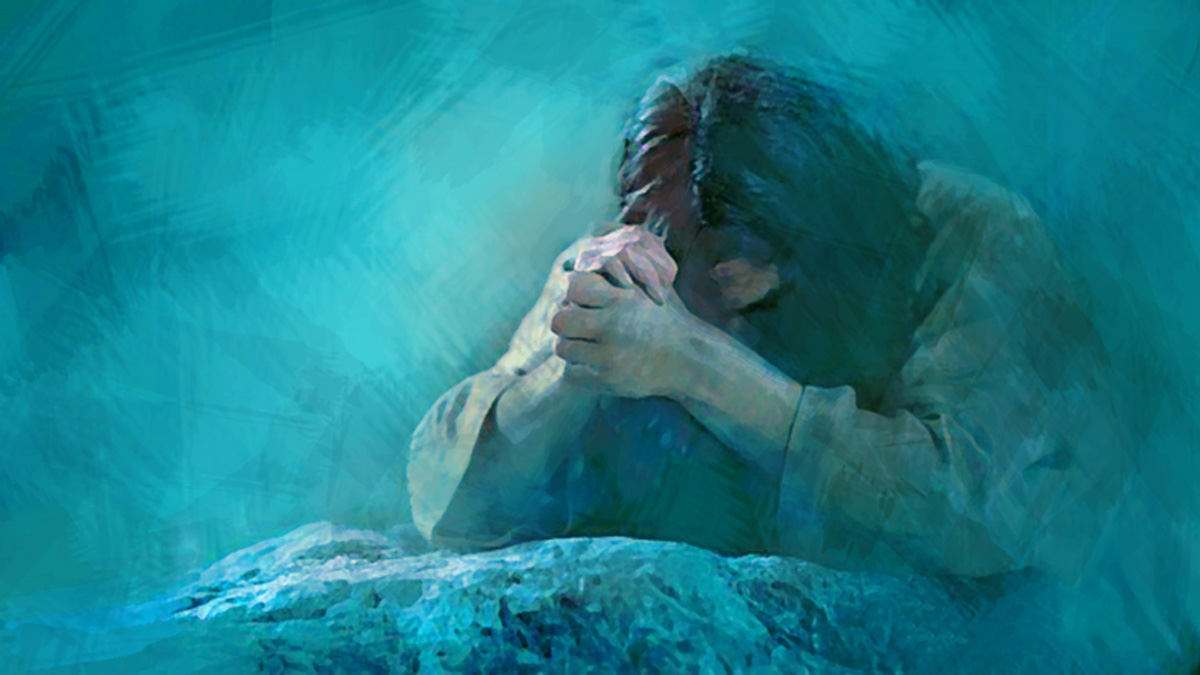 PRAYER
SONG
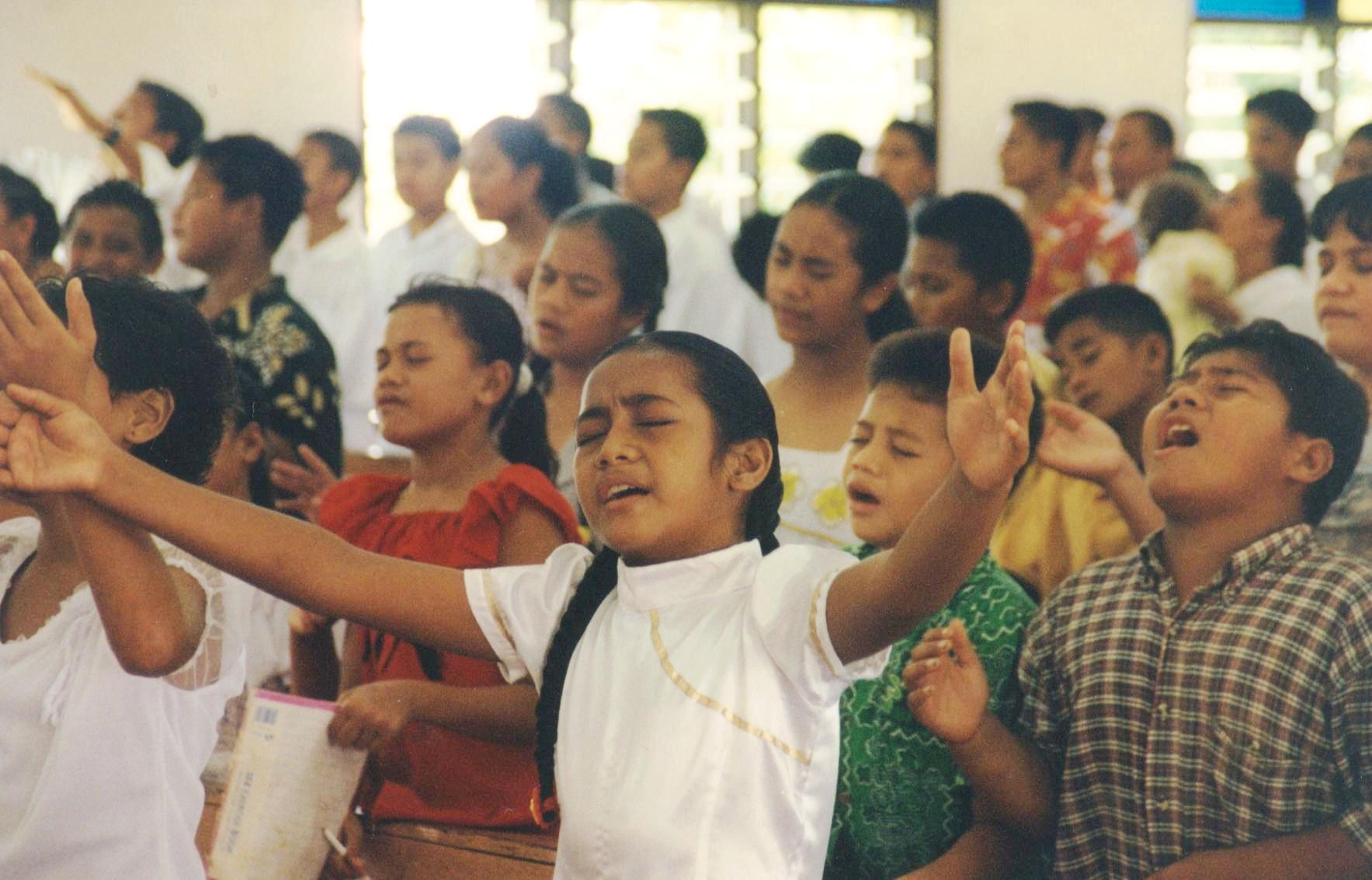 SERVICE
580.  This Little Light Of Mine
[1A]
This little light of mine,
I’m going to let it shine, (shine)
 This little light of mine,
I’m going to let it shine, (shine)
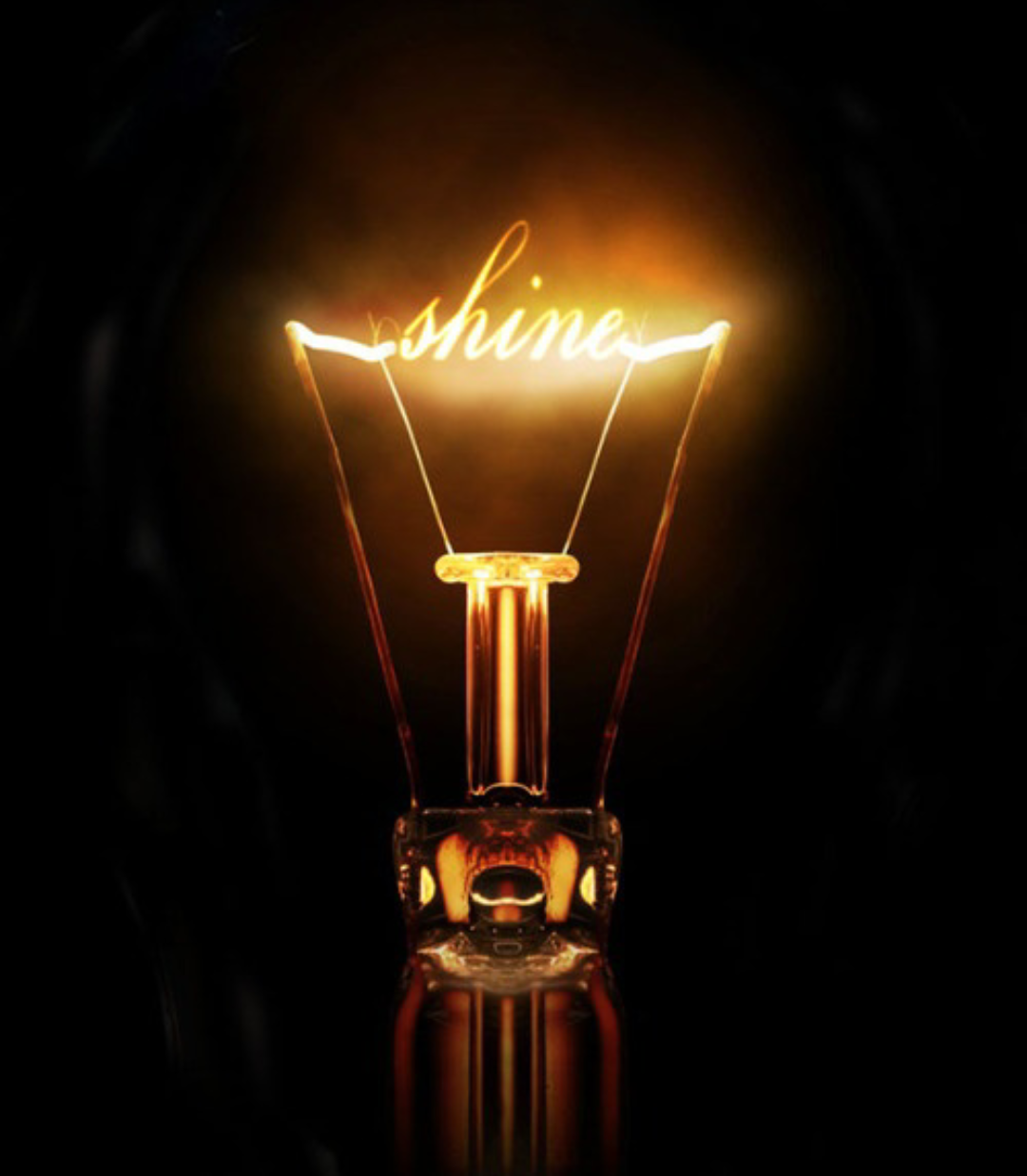 580.  This Little Light Of Mine
[1B]
This little light of mine,
I’m going to let it shine,Let it shine,
let it shine,
let it shine.
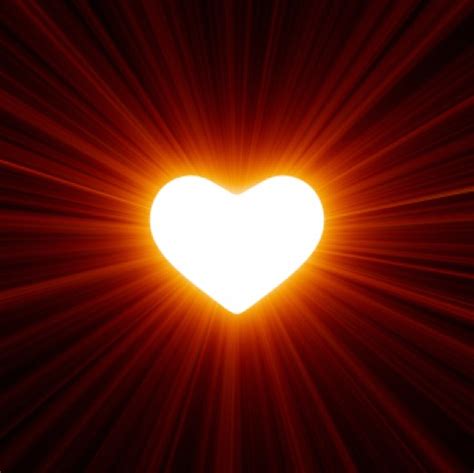 580.  This Little Light Of Mine
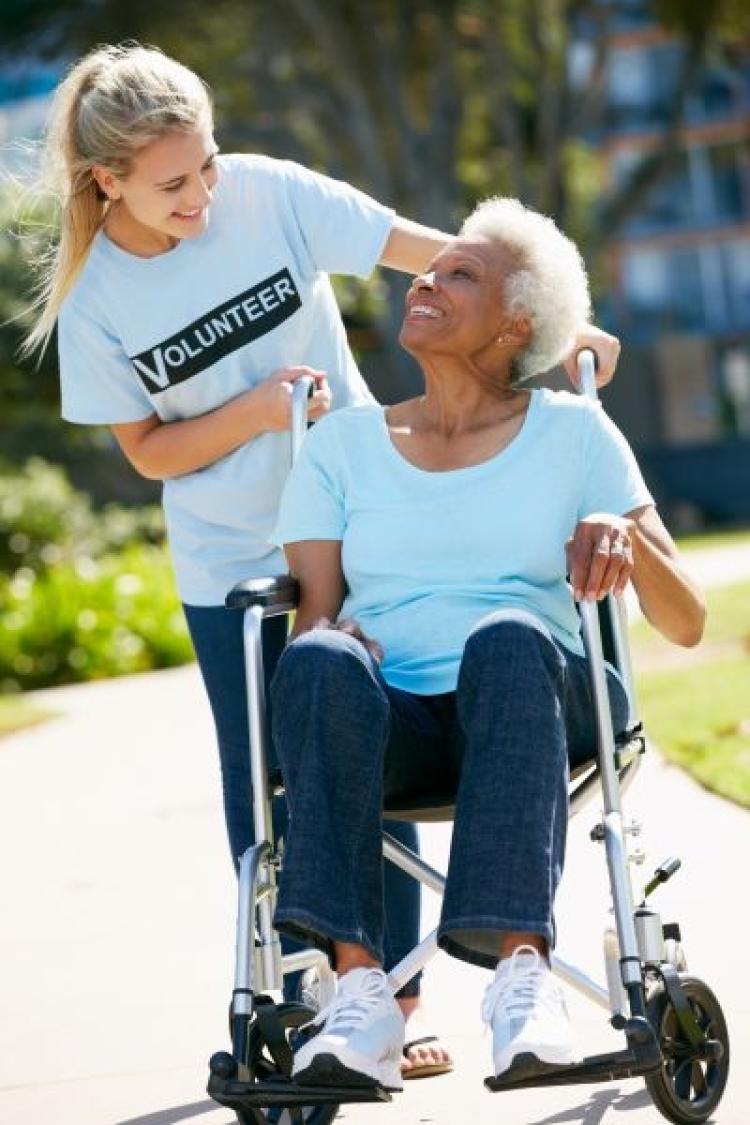 [2A]
Every where I go, I’m going to let it shine, (shine)Every where I go, I’m going to let it shine, (shine)
580.  This Little Light Of Mine
[2B]
Every where I go,
I’m going to let it shine,Let it shine, let it shine, let it shine.
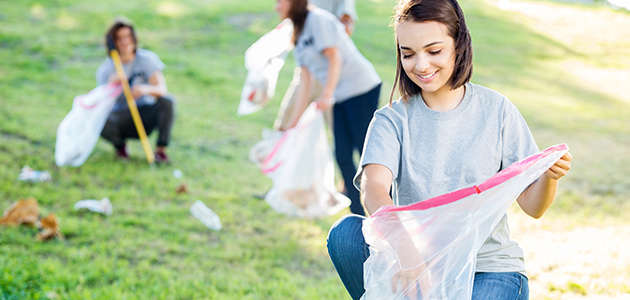 580.  This Little Light Of Mine
[3A]
All through the night,
I’m going to let it shine, (shine)All through the night,
I’m going to let it shine, (shine)
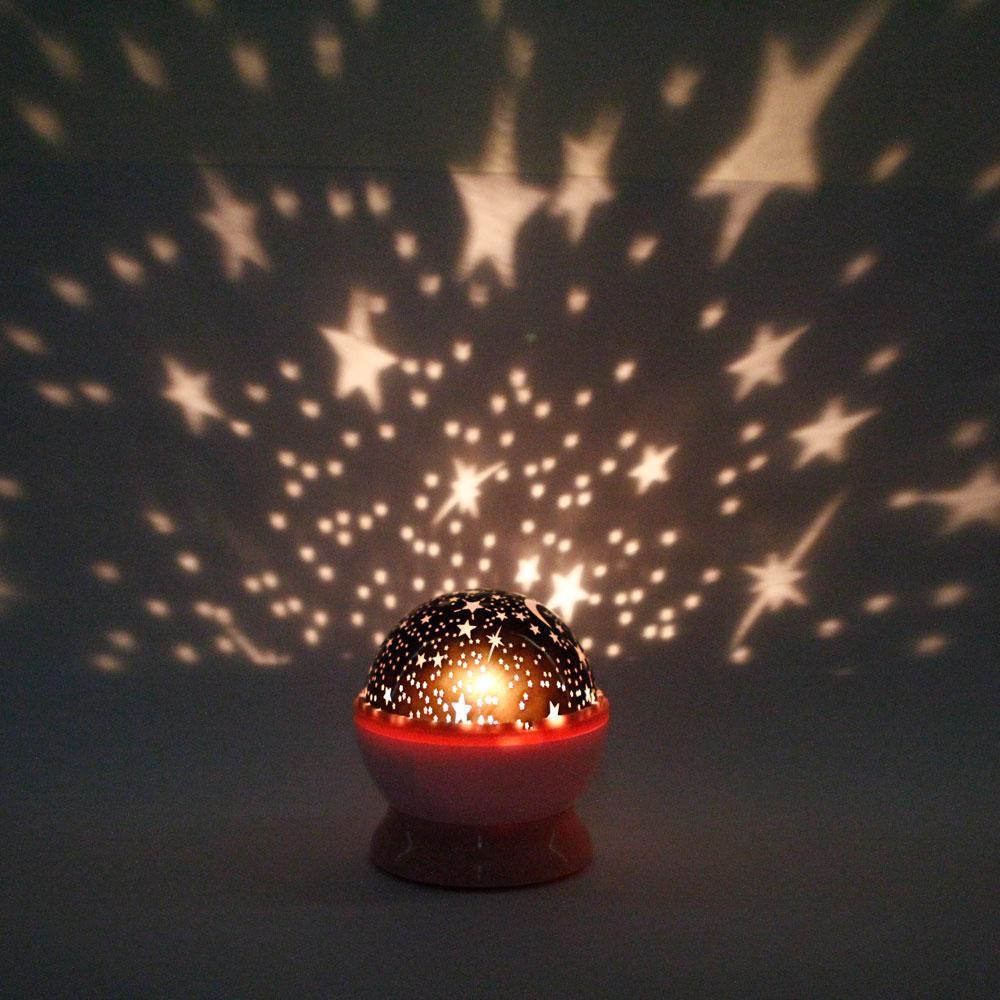 580.  This Little Light Of Mine
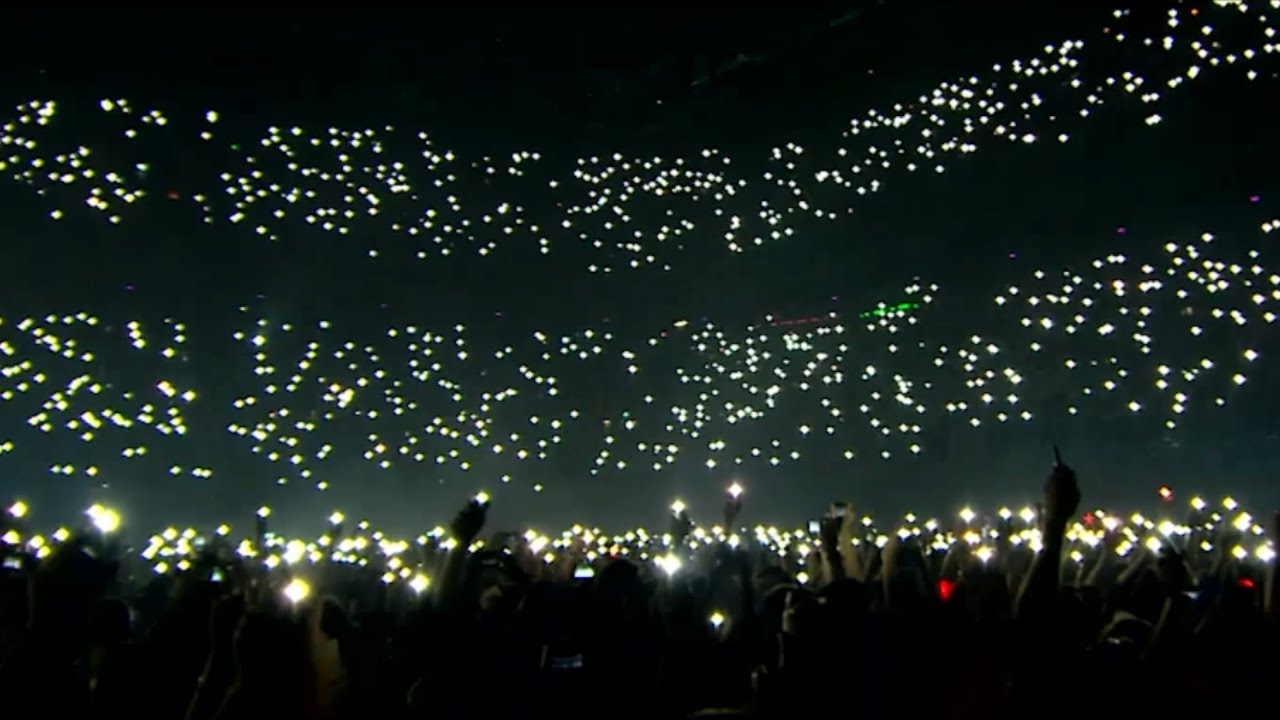 [3B]
All through the night,
I’m going to let it shine,Let it shine, let it shine, let it shine.
Where Could I Go, But To The LORD
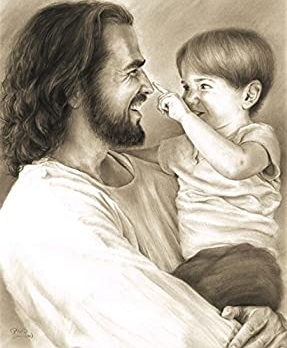 [1]
Living below,
in this old sinful world.
Hardly a comfort can afford
Striving alone
to face temptation’s sword
Where could I go,
but to the LORD
Where Could I Go, But To The LORD
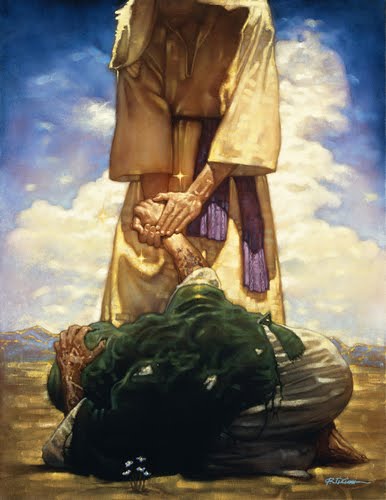 [Chorus]
Where could I go,
Oh, where could I go,
Seeking a refuge
for my soul,
Needing a friend
To help me in the end,
Where could I go,
but to the LORD
Where Could I Go, But To The LORD
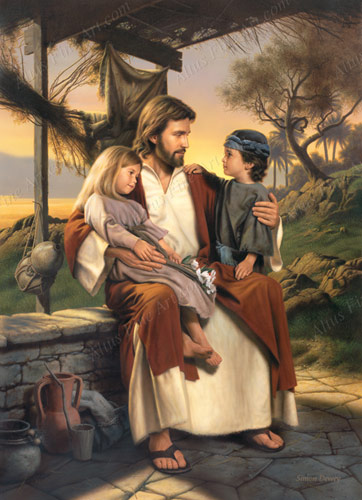 [2]
Neighbours are kind,
I love them – everyone,
We get along
in sweet accord,
But when my soul
Needs Manna from above,
Where could I go,
but to the LORD
Where Could I Go, But To The LORD
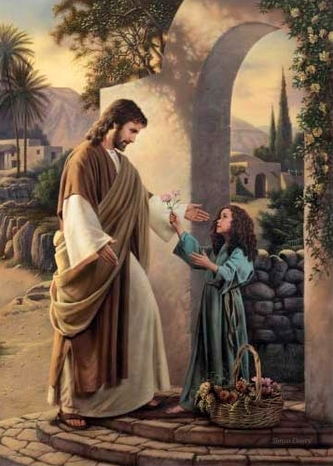 [Chorus]
Where could I go,
Oh, where could I go,
Seeking a refuge
for my soul,
Needing a friend
To help me in the end,
Where could I go,
but to the LORD
Where Could I Go, But To The LORD
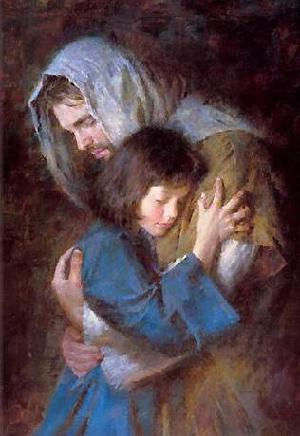 [3]
Life here is grand,
With friends I love so dear,
Comfort, I get
From God’s own word,
But when I face
this chilling hand of death,
Where could I go,
but to the LORD
Where Could I Go, But To The LORD
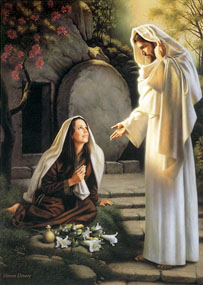 [Chorus]
Where could I go,
Oh, where could I go,
Seeking a refuge
for my soul,
Needing a friend
To help me in the end,
Where could I go,
but to the LORD
Where Could I Go, But To The LORD
[Finale]
Where could I go, but to the LORD!
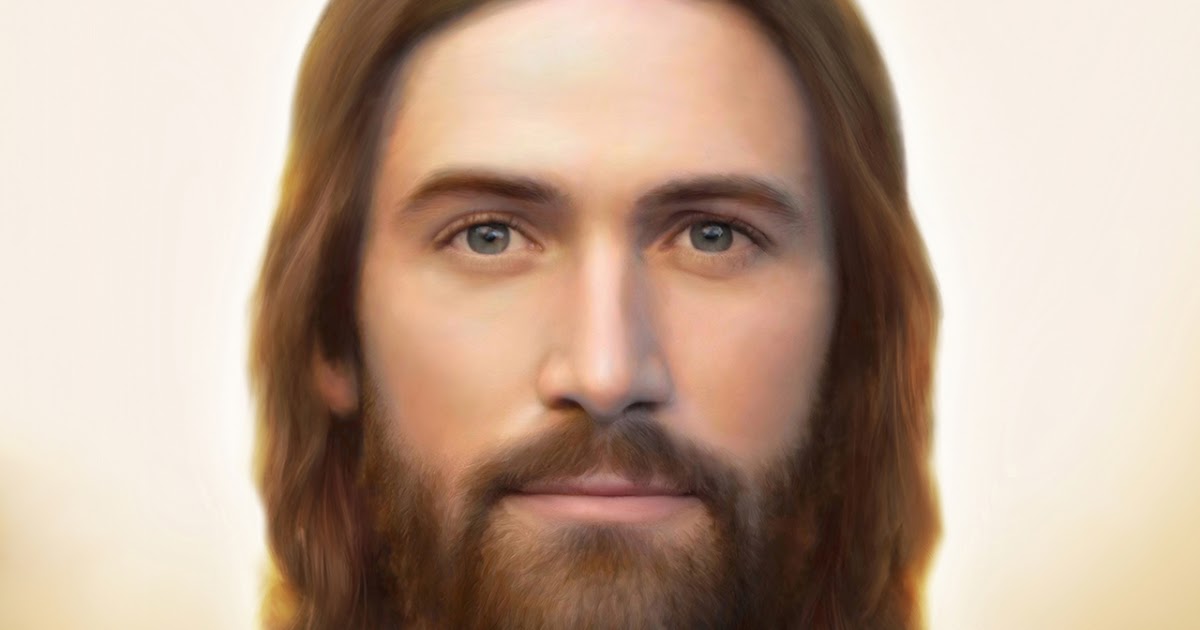 190 - Jesus Loves Me
[1]
Jesus loves me!
this I know,For the Bible
tells me so;Little ones
to Him belongThey are weak
but He is strong
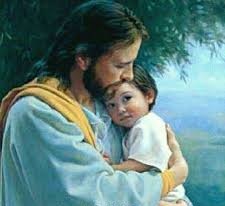 190 - Jesus Loves Me
[Refrain]
Yes,
Jesus loves me!Yes,
Jesus loves me!Yes,
Jesus loves me!The Bible
tells me so.
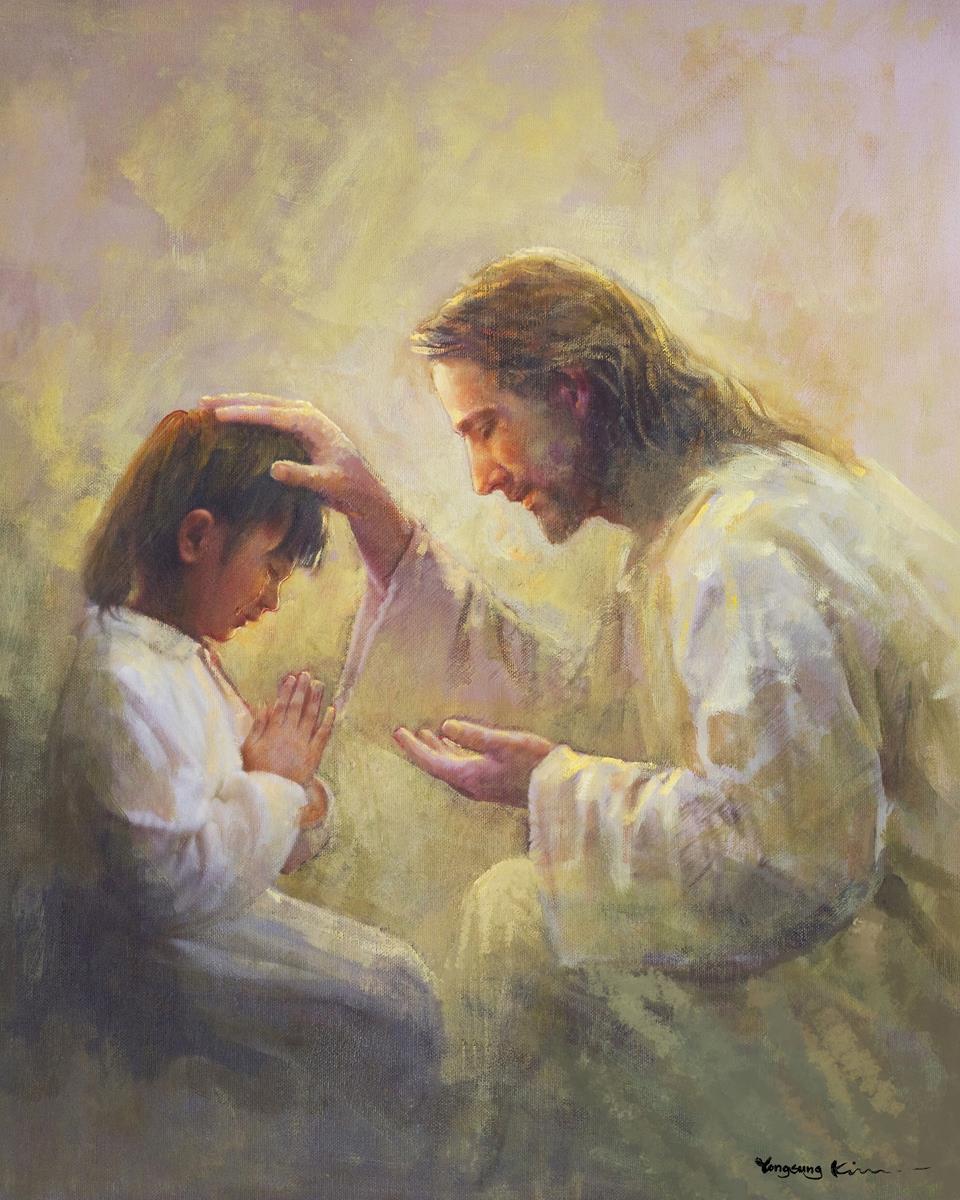 190 - Jesus Loves Me
[2]
Jesus loves me!
He who diedHeaven’s gate
to open wide:He will wash
away my sin,Let His little
child come in.
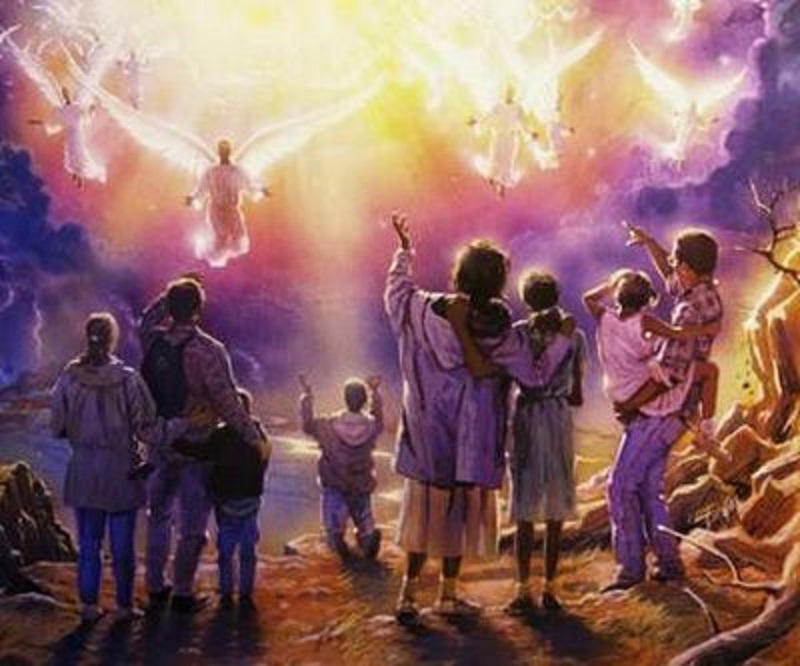 190 - Jesus Loves Me
[Refrain]
Yes,
Jesus loves me!Yes,
Jesus loves me!Yes,
Jesus loves me!The Bible
tells me so.
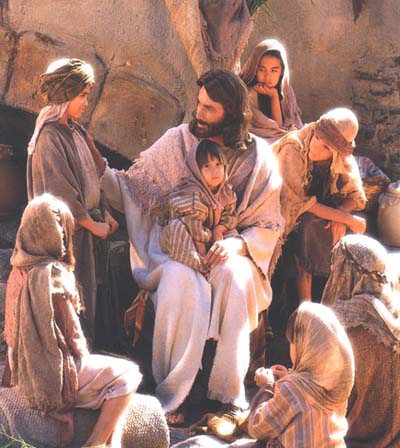 190 - Jesus Loves Me
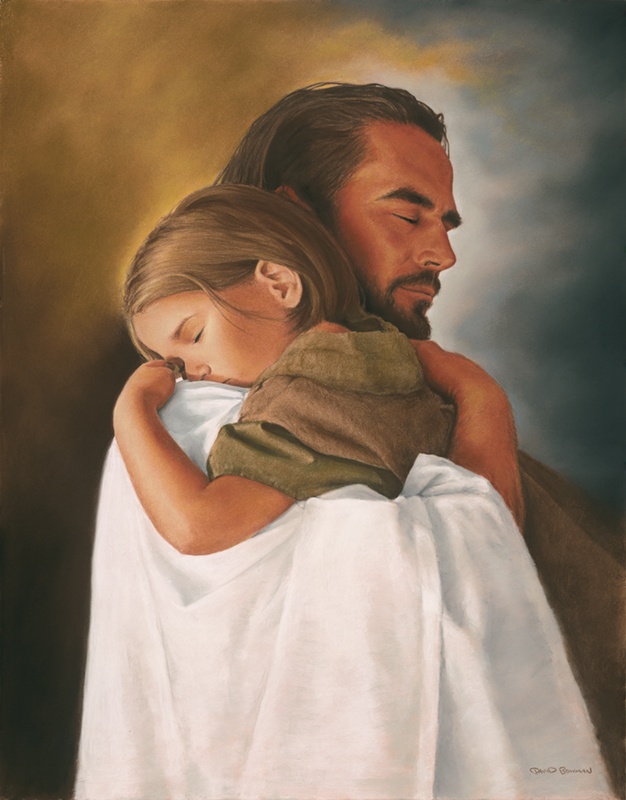 [3]
Jesus, take this
heart of mine,Make it pure
and wholly thine;On the cross
You died for me,I will love
and live for Thee.
190 - Jesus Loves Me
[Refrain]
Yes,
Jesus loves me!Yes,
Jesus loves me!Yes,
Jesus loves me!The Bible
tells me so.
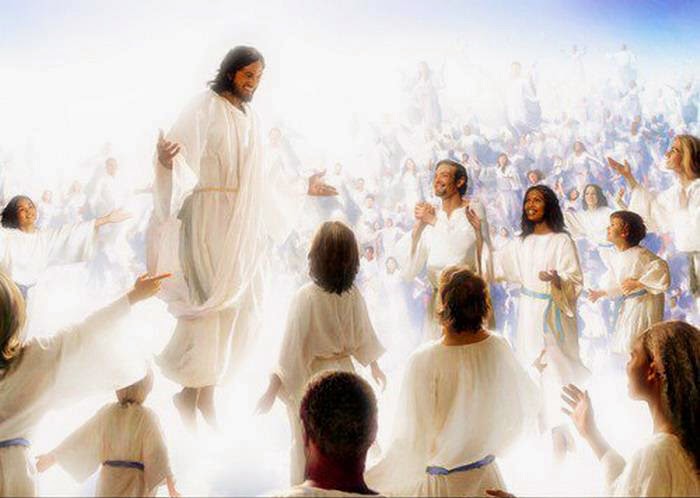 OPENING SONG
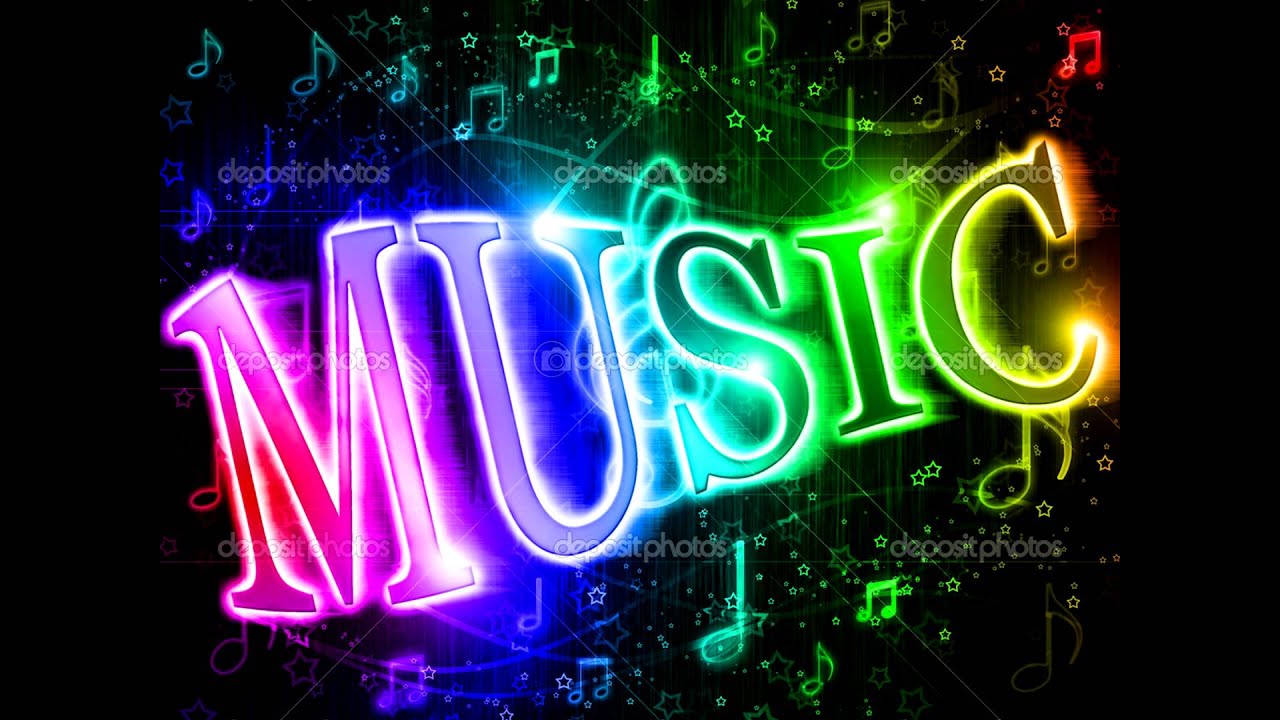 PLEASE STAND
We Are His Hands
[1]
We are his hands to touch the world around usWe are His feet to go where He may lead.And we are His love burning in the darkness,We are his love shining in the night
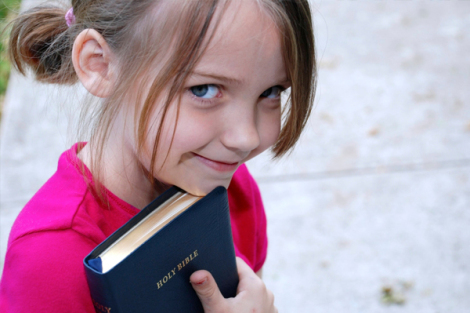 We Are His Hands
[2]
We are His eyes to see the need in othersWe are His voice to tell of His return,And we are His love burning in the darkness,We are His love shining in the night.
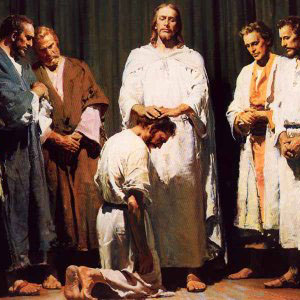 We Are His Hands
[3]
We are his hands to touch the world around usWe are His feet to go where He may lead.And we are His love burning in the darkness,We are his love shining in the night
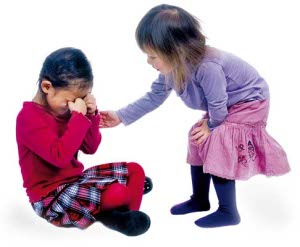 PLEASE BE
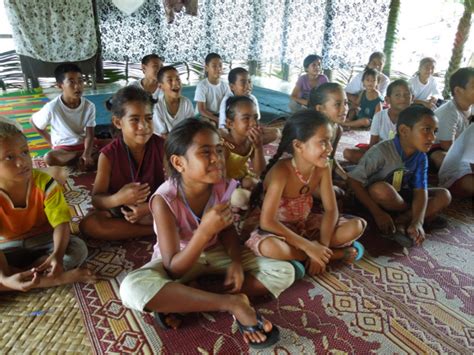 SEATED
SPECIAL MUSIC
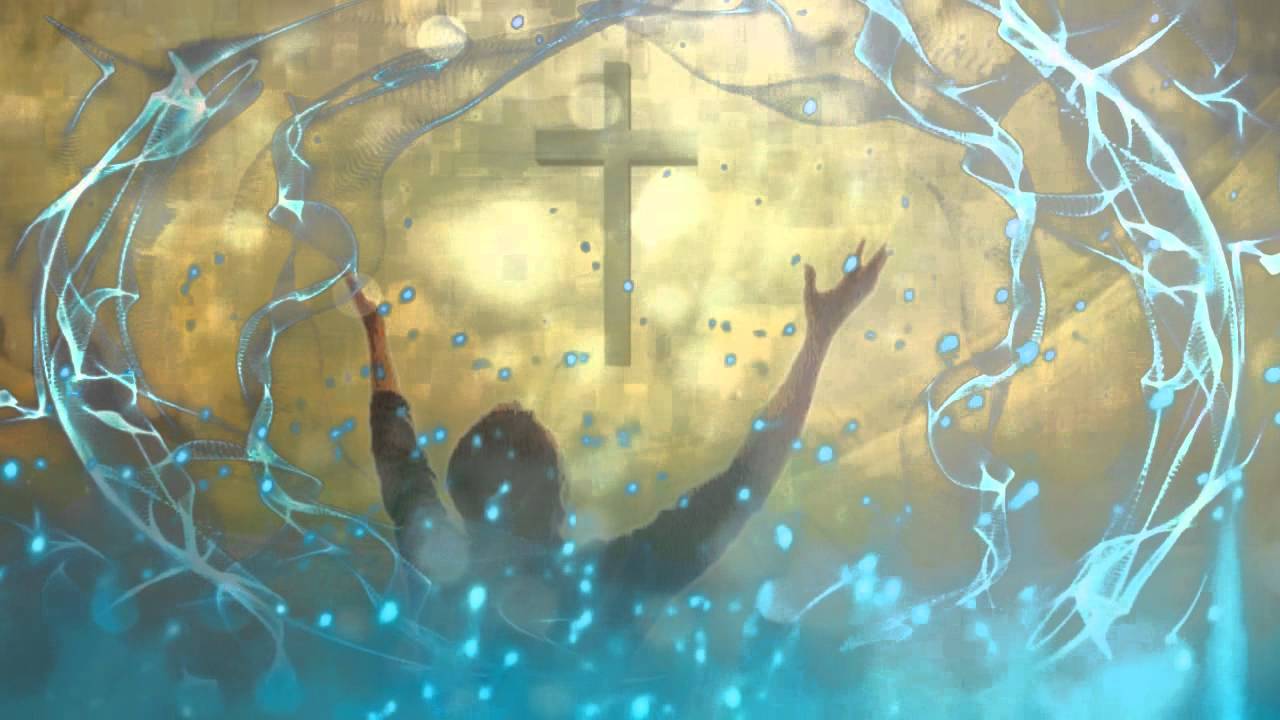 MINISTRY
Follow the Leader [Jesus]
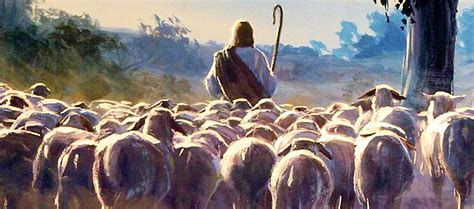 http://www.pearltrees.com/awhn
Follow the Leader [Jesus]
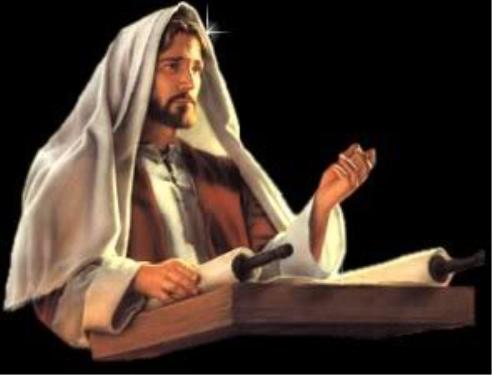 “[Jesus] … stood up for to read.” – Luke 4:16 KJB, let’s all stand.
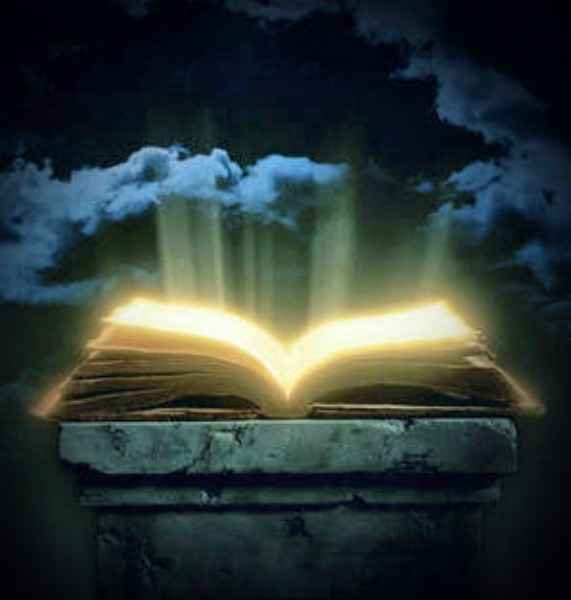 Scripture Reading:  Luke 9:23 KJB
“And he [Jesus] said to them all, If any man will come after me, let him deny himself, and take up his cross daily, and follow me.” – Luke 9:23 KJB
Follow the Leader [Jesus]
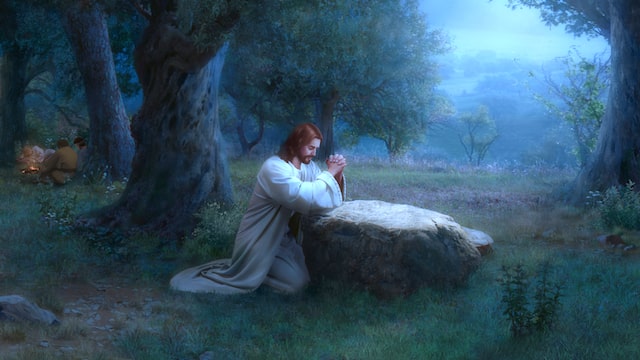 Jesus “kneeled down” [Luke 22:41 KJB] for prayer … let’s all (who are able to) kneel.
Follow the Leader [Jesus]
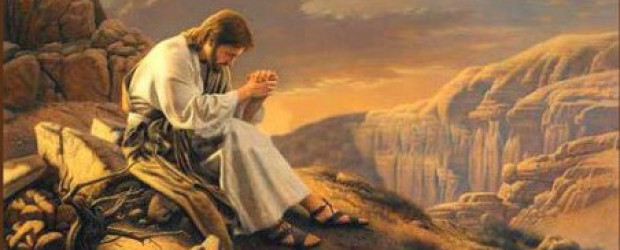 Jesus “prayed” [Mark 1:35 KJB] … let’s pray.
Follow the Leader [Jesus]
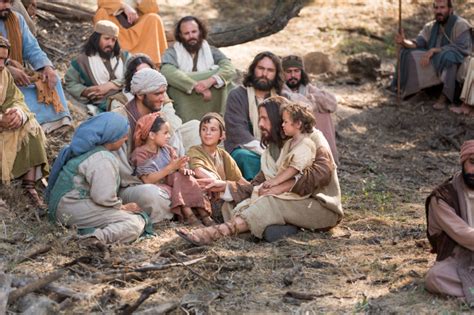 Jesus “sat down” [John 8:42 KJB] … let’s sit.
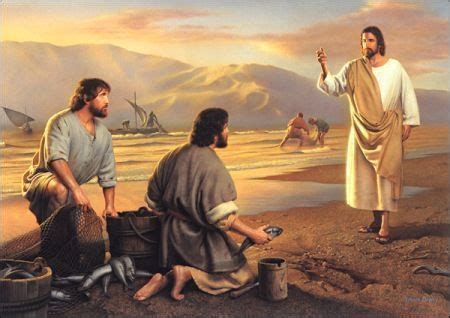 “And Jesus, walking by the sea of Galilee, saw two brethren, Simon called Peter, and Andrew his brother, casting a net into the sea: for they were fishers.” – Matthew 4:18 KJB
Follow the Leader [Jesus]
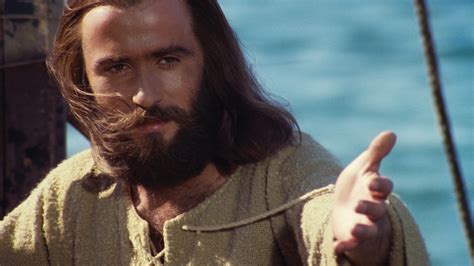 What did Jesus say to Peter and Andrew?  Who knows? (Raise your hand.)
Follow the Leader [Jesus]
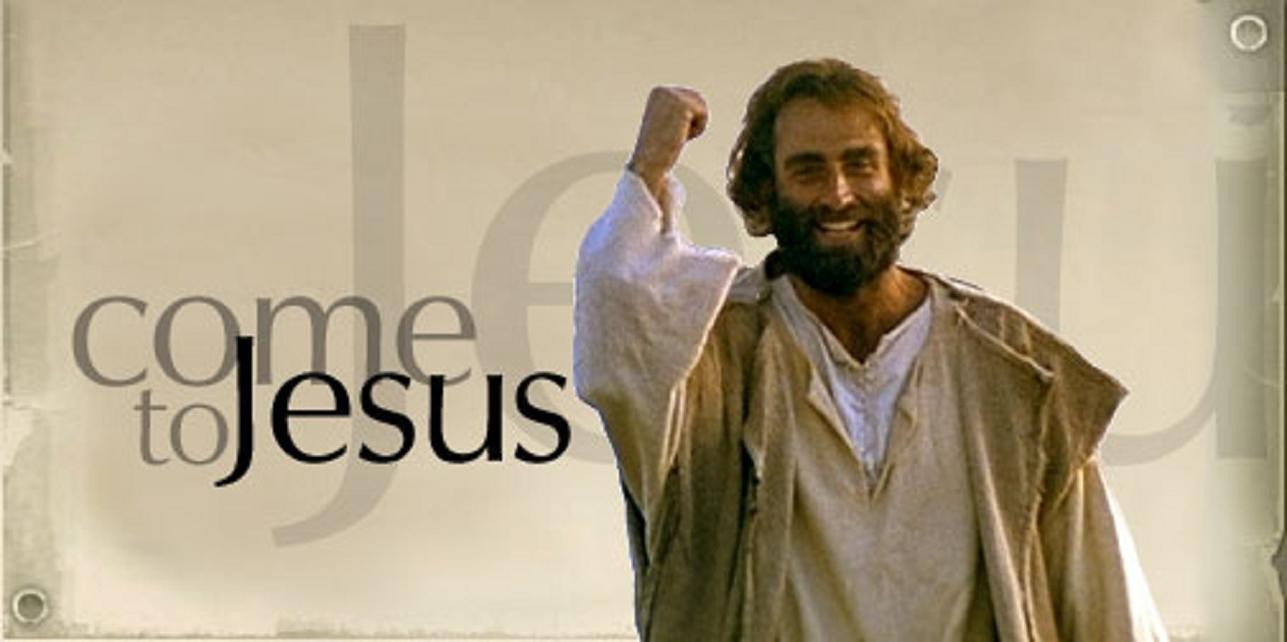 “And he saith unto them, Follow me, and I will make you fishers of men.” – Matthew 4:19 KJB
Follow the Leader [Jesus]
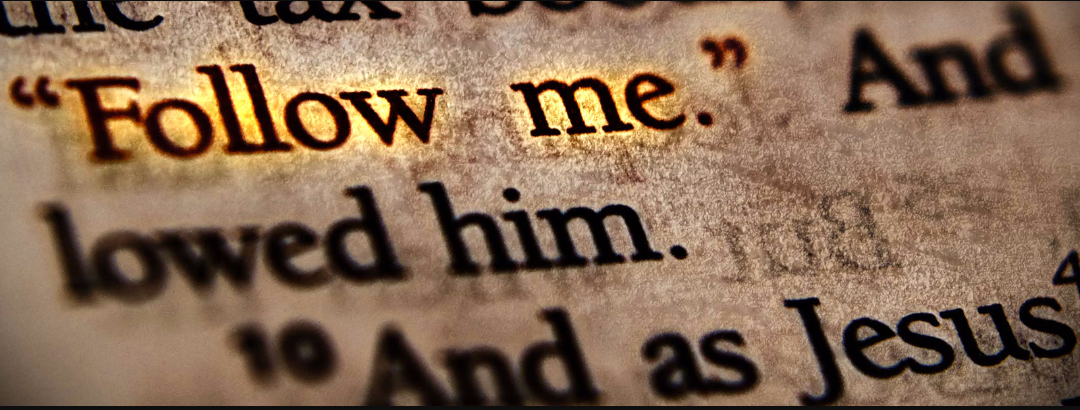 “For even hereunto were ye called: because Christ also suffered for us, leaving us an example, that ye should follow his steps:”
– 1 Peter 2:21 KJB
Follow the Leader [Jesus]
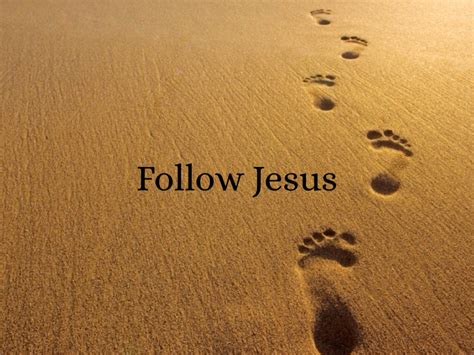 What do we need to do?
(all together!)
Follow the Leader [Jesus]
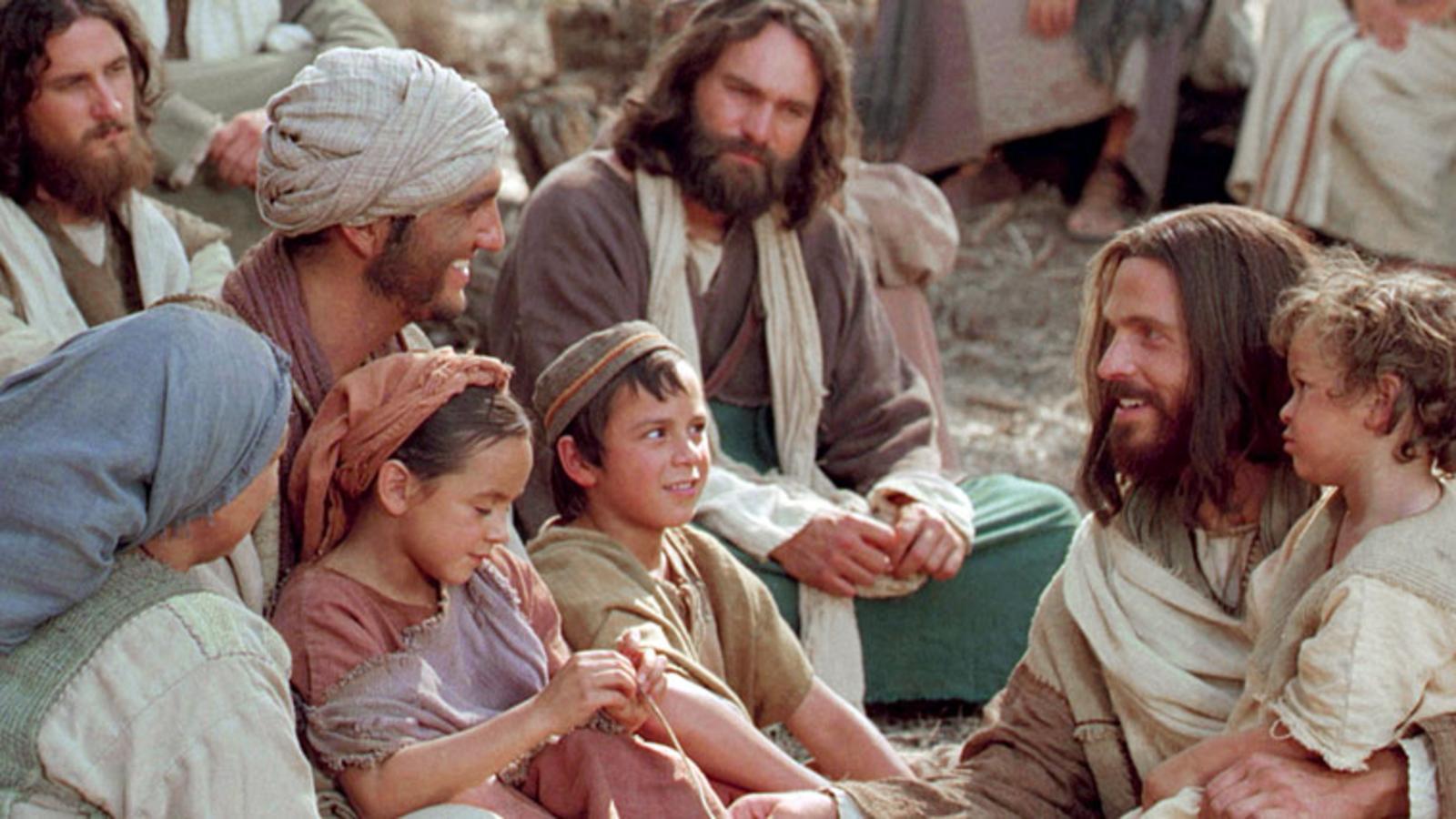 Let’s think about some things Jesus did!
Follow the Leader [Jesus]
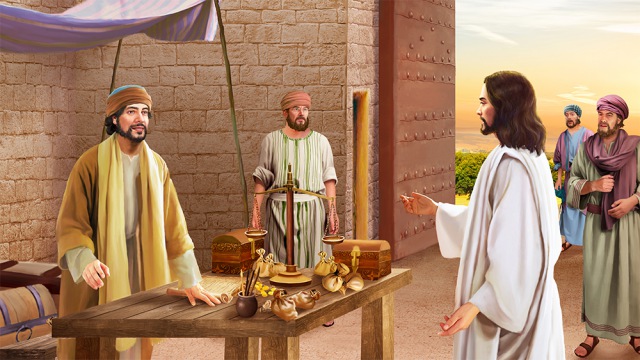 Jesus, while walking some more, and visiting people, saw another man at work, who was it? Who knows?
(Raise your hand.)
Follow the Leader [Jesus]
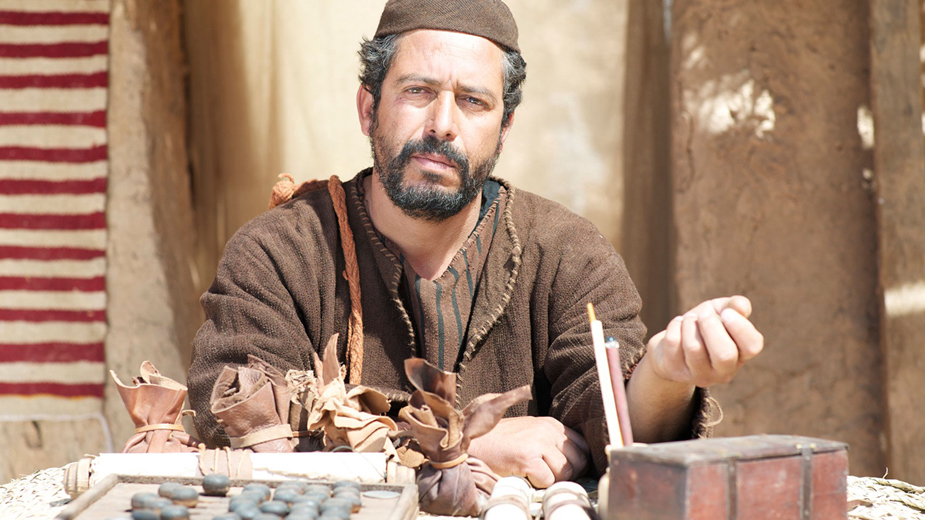 Matthew Levi
Follow the Leader [Jesus]
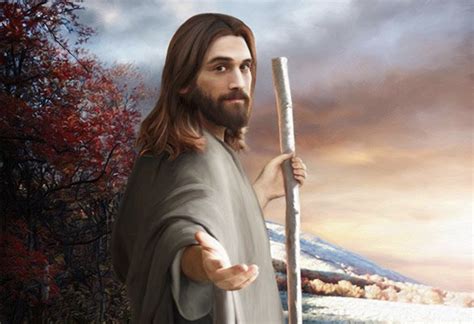 Jesus called others to “follow” Him.  Should we also ask others to follow Him then?
Follow the Leader [Jesus]
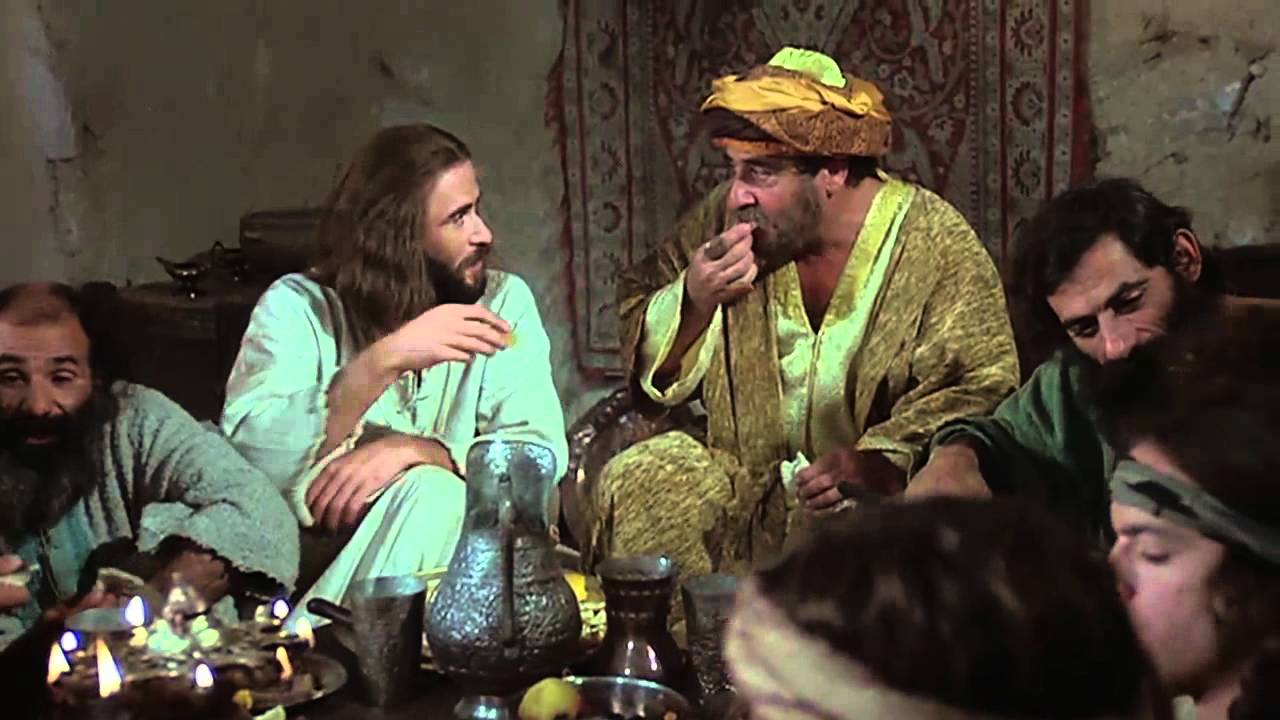 Did Jesus ask older people to follow him?
Follow the Leader [Jesus]
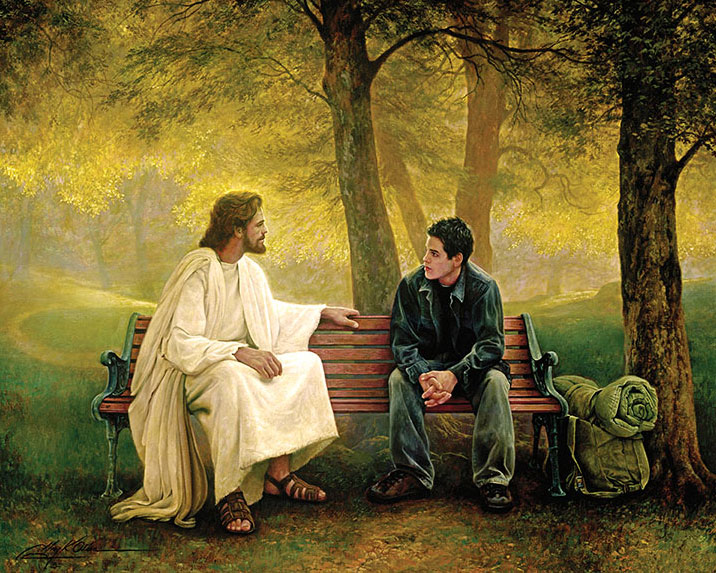 Did Jesus ask younger people to follow him?
Follow the Leader [Jesus]
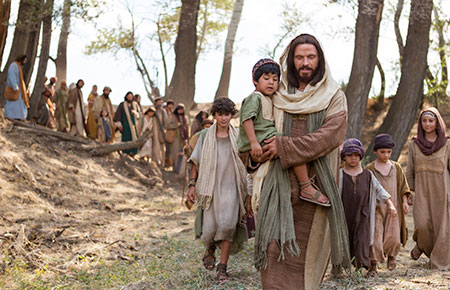 “But Jesus said, Suffer little children, and forbid them not, to come unto me: for of such is the kingdom of heaven.” – Matthew 19:14 KJB
Follow the Leader [Jesus]
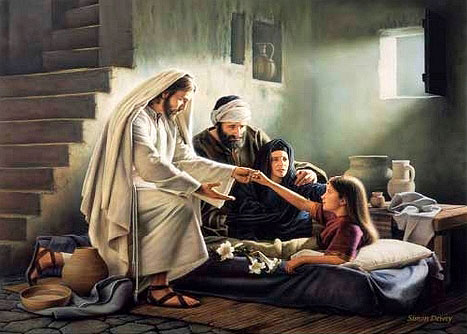 Did Jesus bring healing those who are sick, and to help them up? [see Mark 5:41 KJB]
Follow the Leader [Jesus]
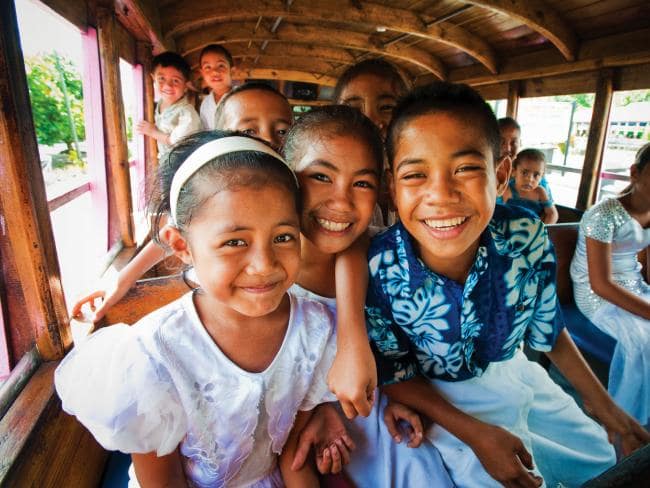 Should we help others, and lift them up when they are down? [see 1 Corinthians 12:28 KJB]
Follow the Leader [Jesus]
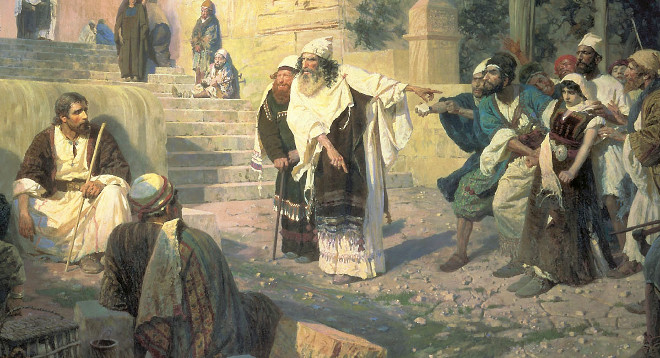 What are some of the ways we can help others?
Follow the Leader [Jesus]
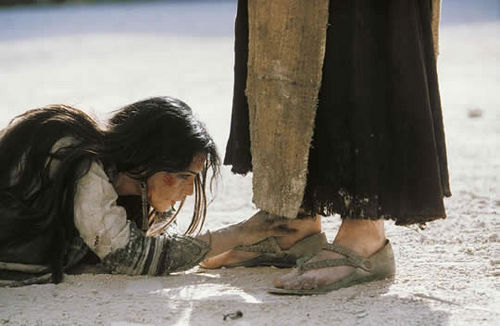 Can we give hope to others by telling them of God’s love in Christ Jesus, and not condemn them?
Follow the Leader [Jesus]
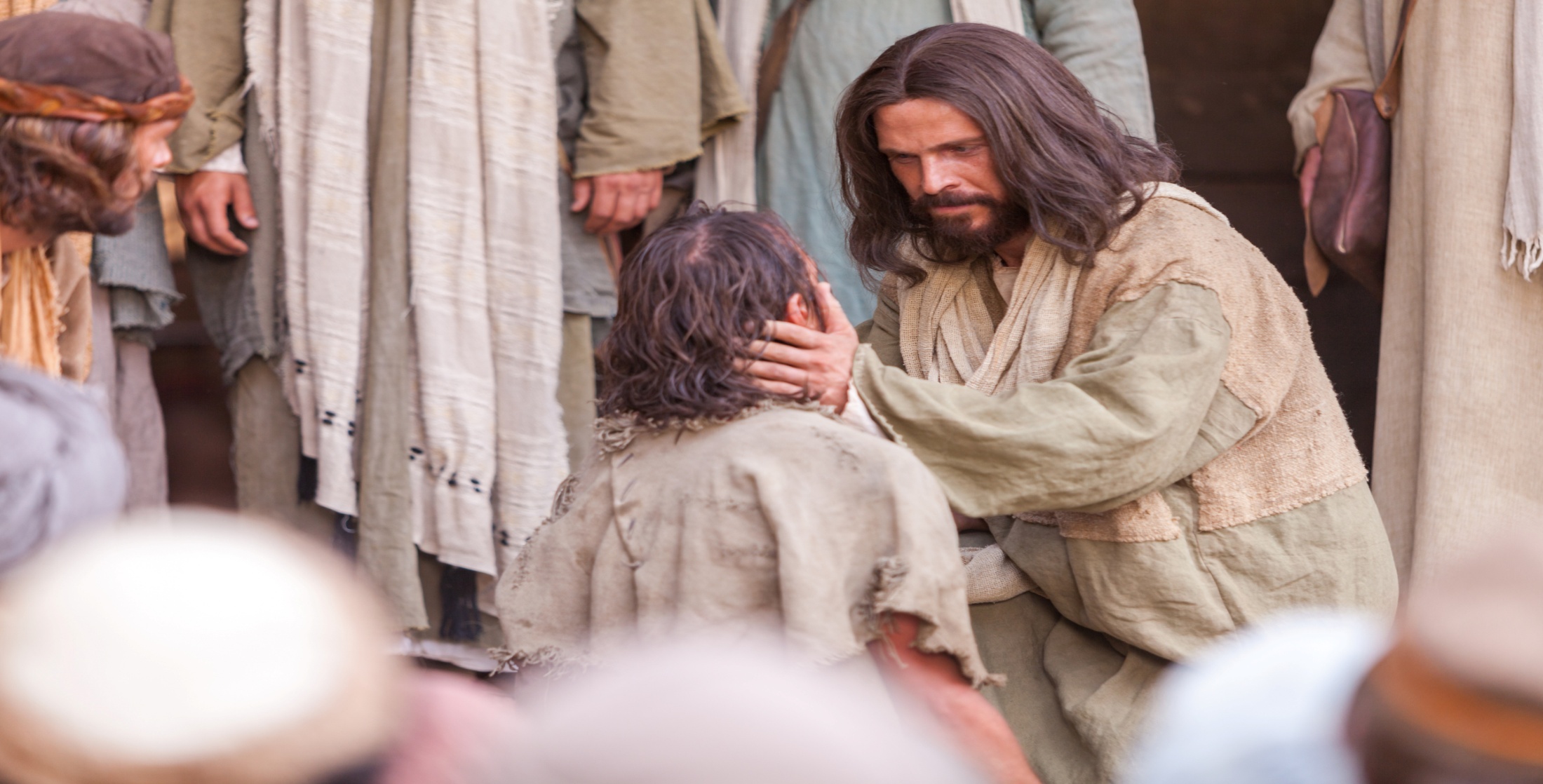 Can we be kind and compassionate to others as Jesus?
Follow the Leader [Jesus]
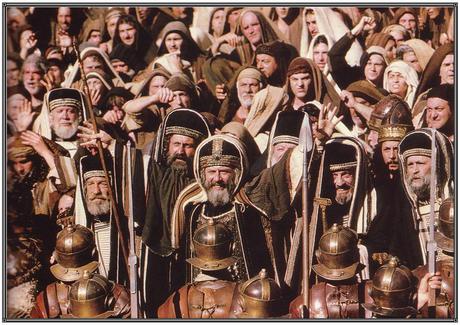 Can we even be kind to the unthankful and the evil? [see Luke 6:35 KJB]
Follow the Leader [Jesus]
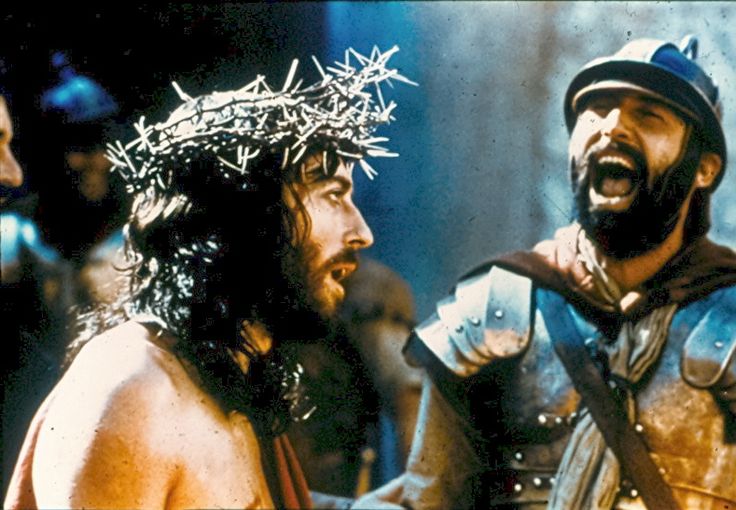 Can we take mockery, insult and injury from others, and not retaliate with bad words, mean looks, or violence?
Follow the Leader [Jesus]
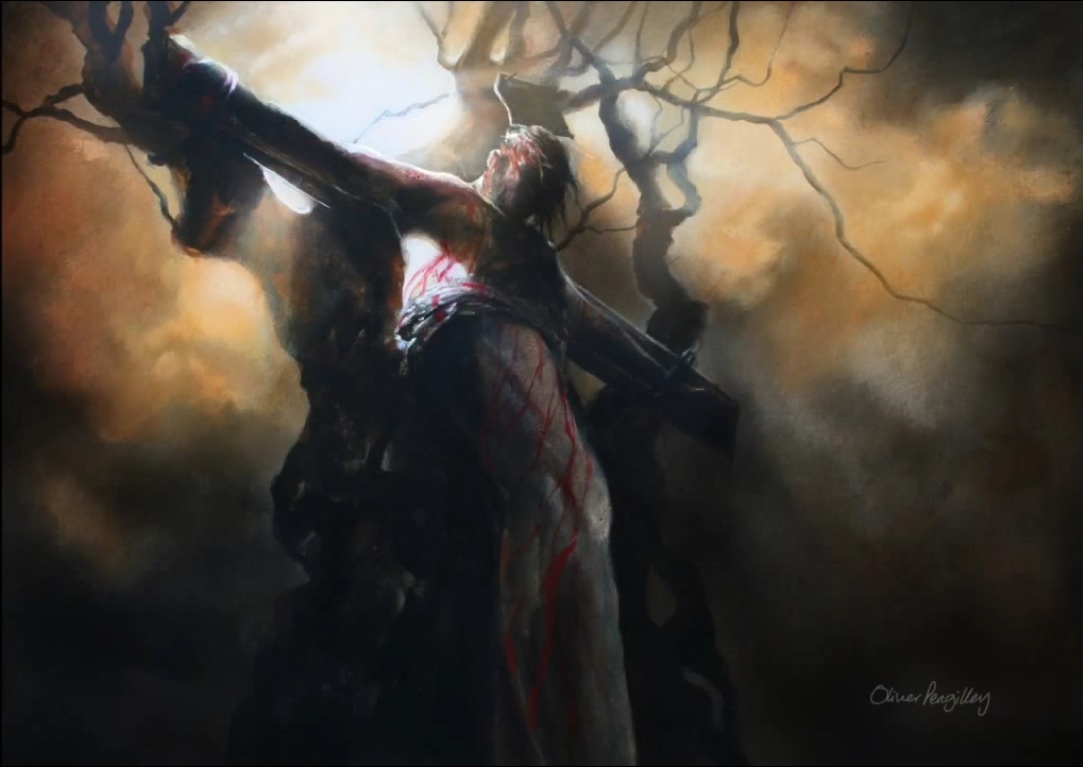 Father, forgive them …
… for they know not what they do.
                                  [Luke 23:34 KJB]
Can we “… Love [our] enemies, bless them that curse [us], do good to them that hate [us], and pray for them which despitefully use [us], and persecute [us]”? [Matthew 5:44 KJB]
Follow the Leader [Jesus]
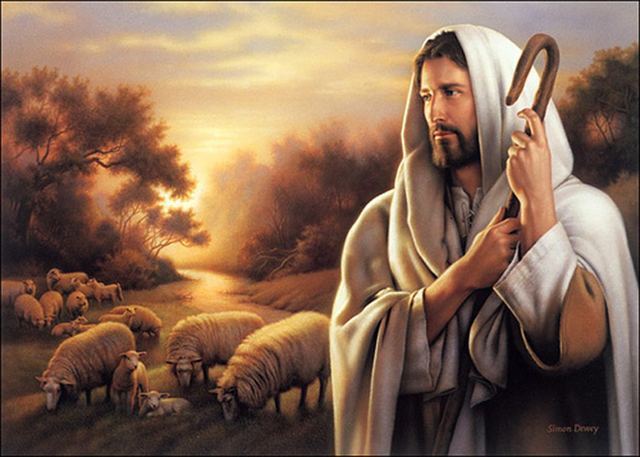 Can we take care of the creatures that God gives to us as gifts?  Like puppies, kitties, and other things?
Follow the Leader [Jesus]
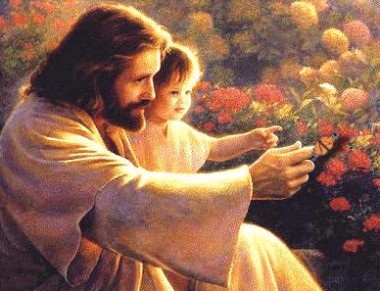 Can we spend time with our little brothers and/or sisters, and show them about God’s love?
Follow the Leader [Jesus]
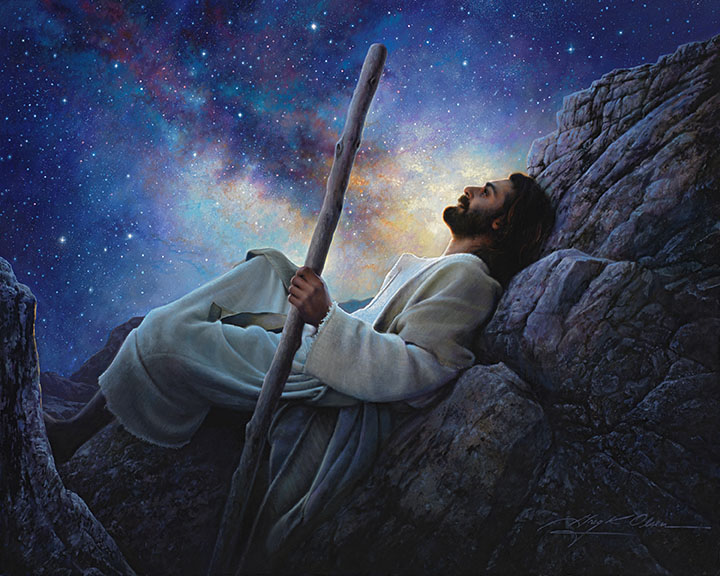 Can we spend time thinking about our Father which is in Heaven, and how awesome God is?
Follow the Leader [Jesus]
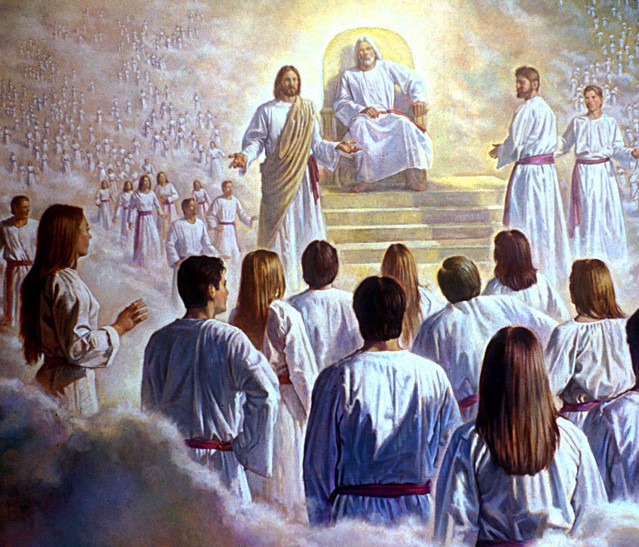 Can we tell others of Our Father which is in Heaven as Jesus?
Follow the Leader [Jesus]
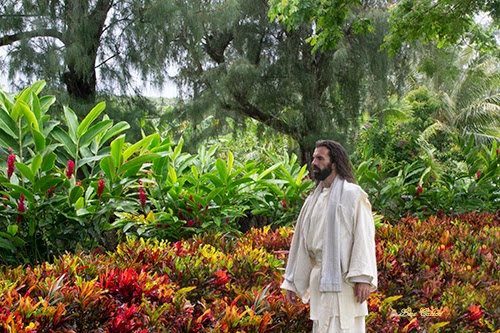 Can we spend time gardening as Jesus did?
Follow the Leader [Jesus]
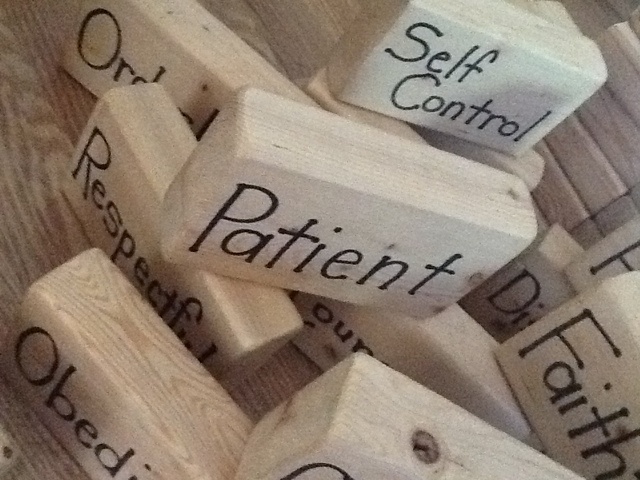 Can we be filled with the Holy Spirit as Jesus?
“But the fruit of the Spirit is love, joy, peace, longsuffering, gentleness, goodness, faith, Meekness, temperance: against such there is no law.” – Galatians 5:22-23 KJB
Follow the Leader [Jesus]
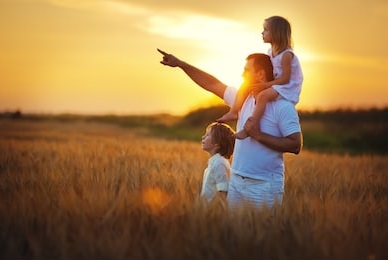 Can we keep the Sabbath Holy as Jesus did?
Follow the Leader [Jesus]
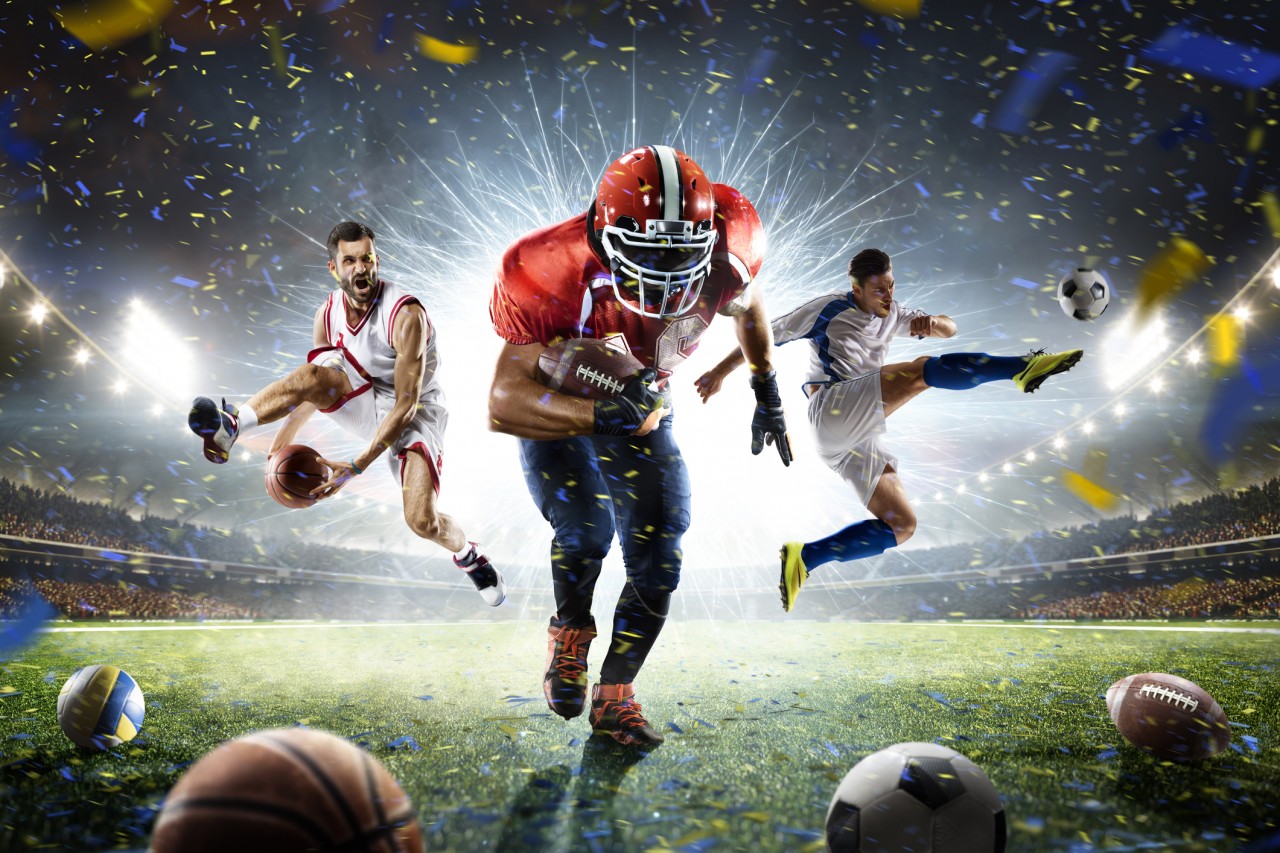 Should we play sports on the Sabbath?
Follow the Leader [Jesus]
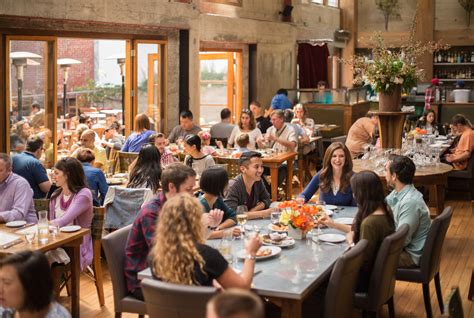 Should we go to a restaurant on Sabbath and make other people serve us?
Follow the Leader [Jesus]
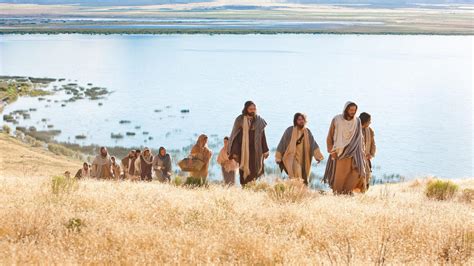 Can we go for a nature walk like Jesus on the Sabbath? [see Matthew 12:1; Mark 2:23; Luke 6:1 KJB]
Follow the Leader [Jesus]
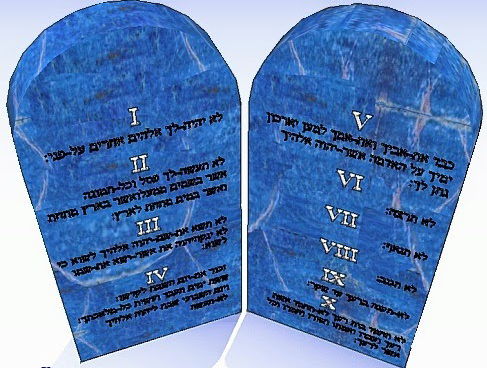 Can we tell others about God’s sacred Law as Jesus?
Follow the Leader [Jesus]
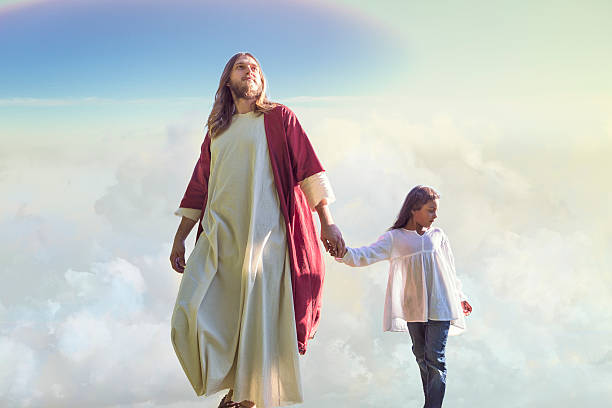 How many of you, want to follow Jesus with all your heart, soul, mind & strength? [see Mark 12:30 KJB]
Follow the Leader [Jesus]
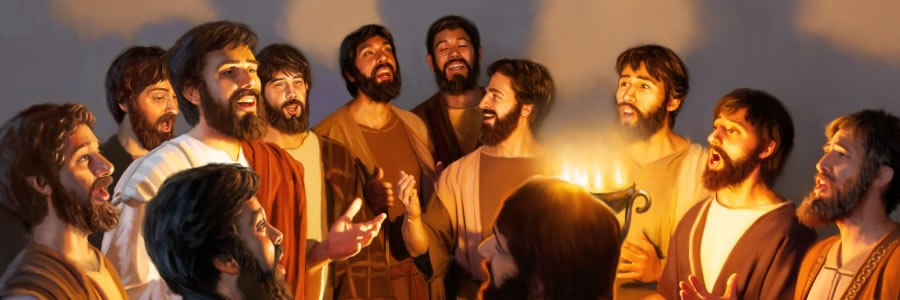 “And when they had sung an hymn, they went out …” – Matthew 26:30 KJB
I Have Decided To Follow Jesus
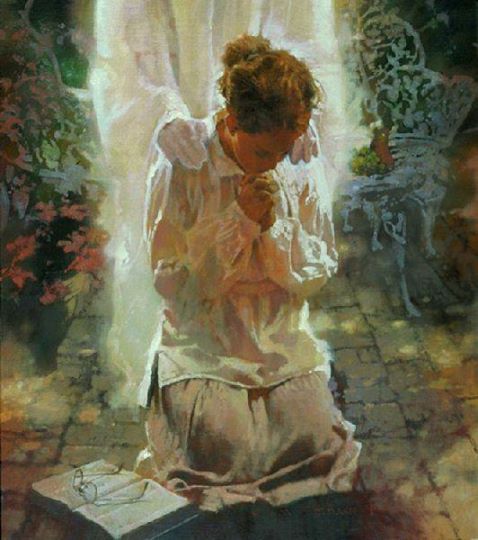 I have decided
to FOLLOW Jesus,
I have decided
to FOLLOW Jesus,
I have decided
to FOLLOW Jesus,
No turning back,
No turning back …
I Have Decided To Follow Jesus
Though none go
with me,
still I will FOLLOW,
Though none go
with me,
still I will FOLLOW,
Though none go
with me,
still I will FOLLOW,
No turning back,
No turning back …
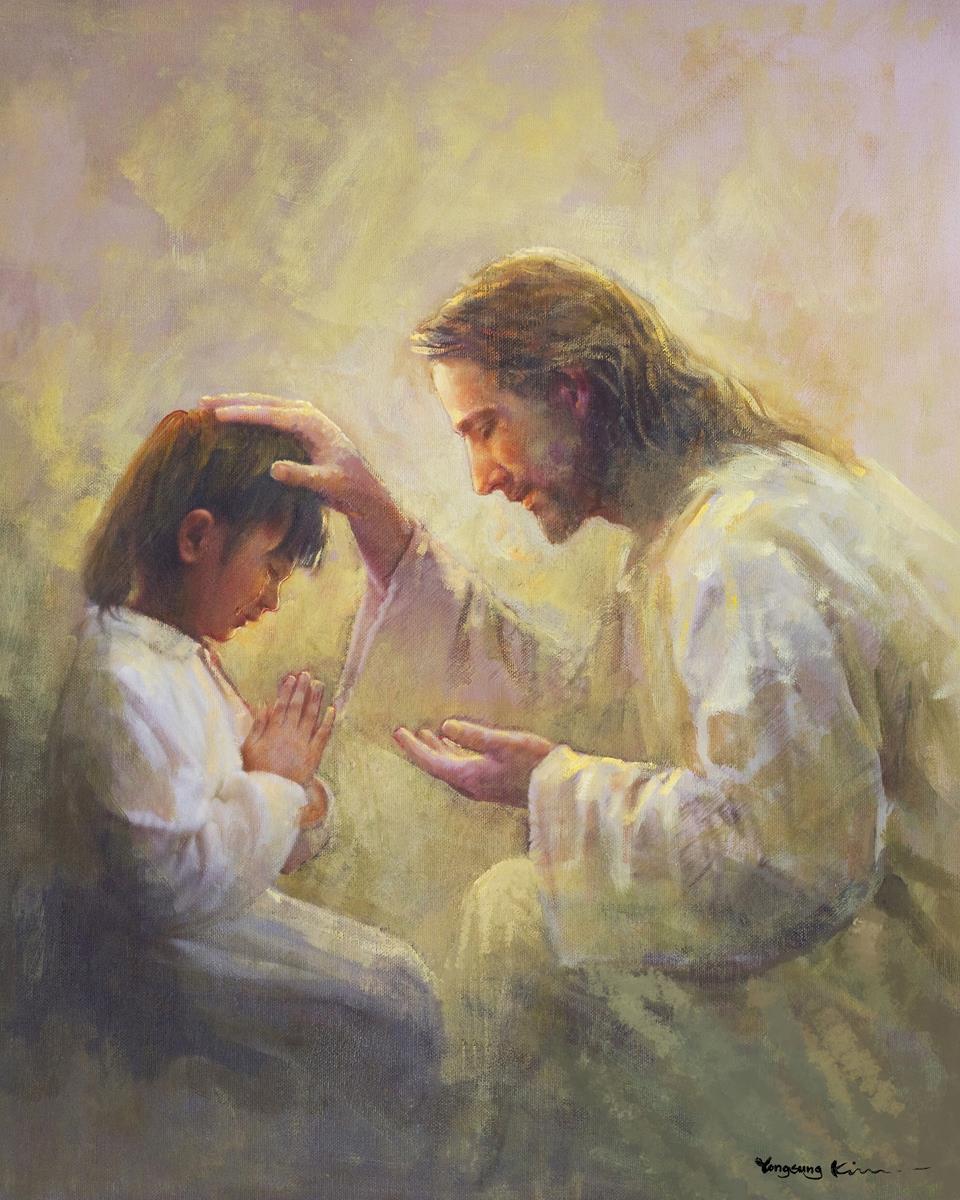 I Have Decided To Follow Jesus
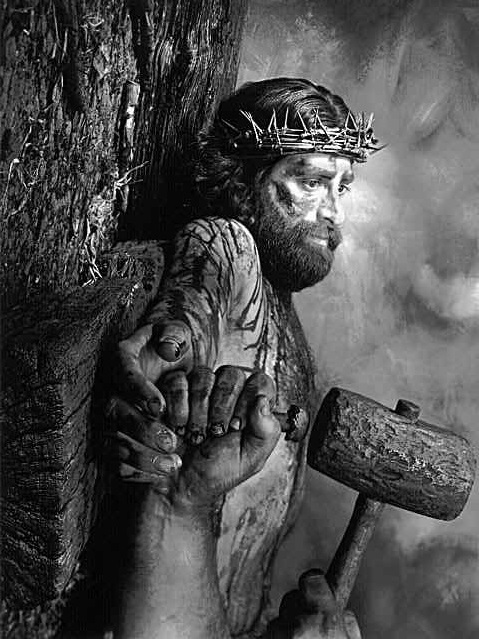 The Cross before me,
the world behind me,

The Cross before me,
the world behind me,

The Cross before me,
the world behind me,

No turning back,
No turning back …
I Have Decided To Follow Jesus
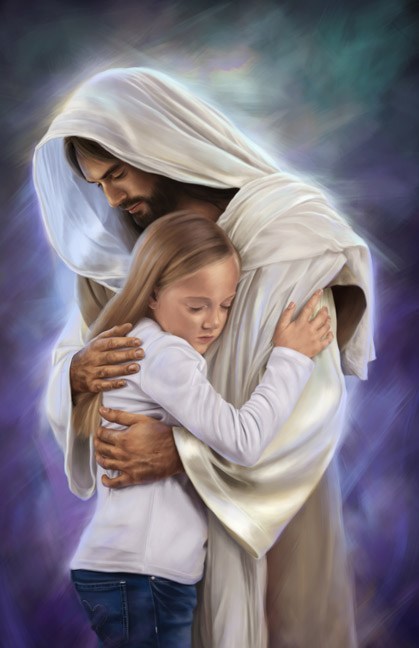 Jesus, I do love thee,
And I will FOLLOW,

Jesus, I do love thee,
And I will FOLLOW,

Jesus, I do love thee,
And I will FOLLOW,

 No turning back,
No turning back …
I Have Decided To Follow Jesus
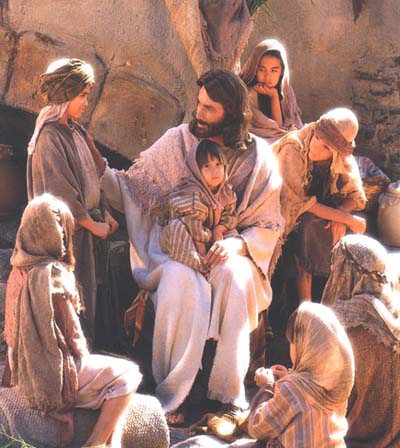 I have decided
to FOLLOW Jesus,
I have decided
to FOLLOW Jesus,
I have decided
to FOLLOW Jesus,
No turning back,
No turning back!
CLOSING
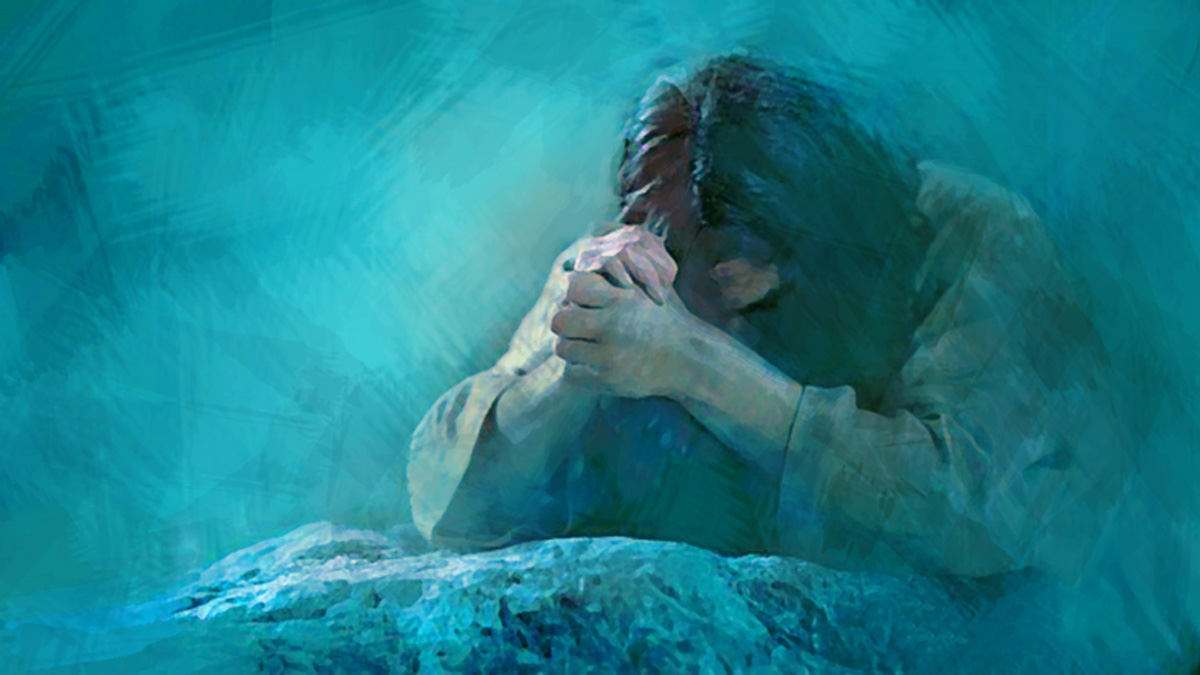 PRAYER